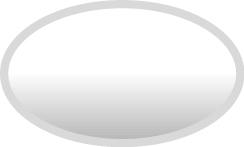 A	Reading aloud
Read the following text aloud.
At the park
Tom is in the park. He wants to look at the fish.
‘Where is the pond, please?’ he asks the park keeper.
‘It’s behind the playground,’ says the park keeper.
‘Thank you!’ says Tom.
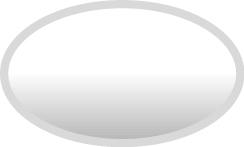 B	Expression of personal experiences
Answer the teacher’s questions.
Suggested questions
1	Do you like the park? 
2	Which place in the park do you like?
3	Where can we find a slide in the park?
4	Where can we buy a drink in the park?
5	Do you and your family go to the park?